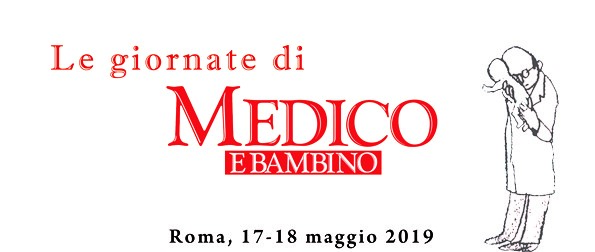 QUEL LATTE CHE
NON FA CRESCERE
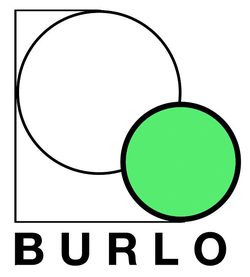 Trieste
Francesca Corrias
Alberto, 2 mesi
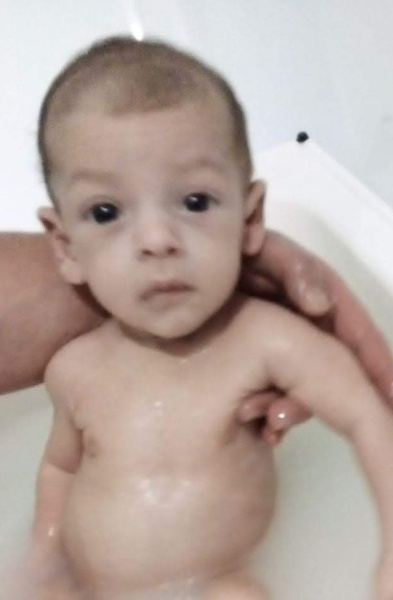 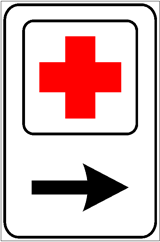 Vomiti ripetuti e scariche diarroiche
con difficoltà ad alimentarsi
Riprendeva ad alimentarsi 
con latte di formula
OBI
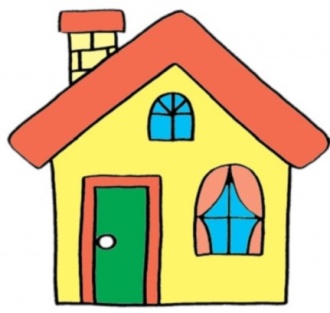 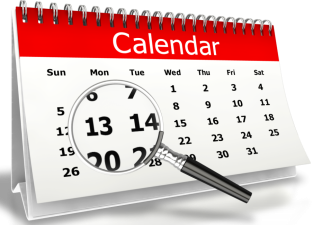 Il giorno successivo …
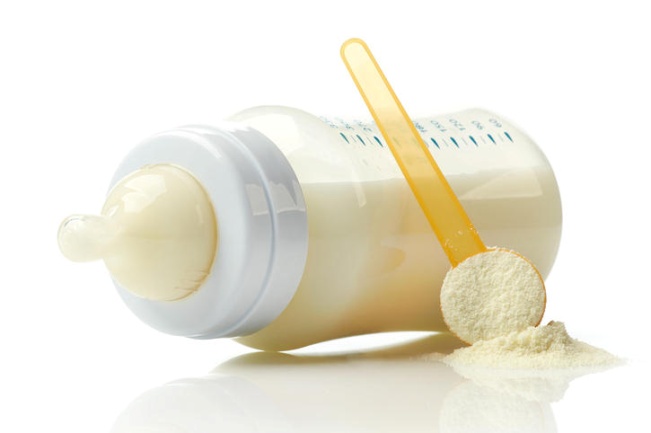 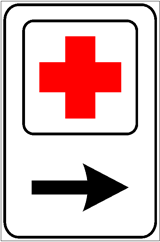 Ripresa delle scariche di diarrea 
e di vomiti ripetuti ad ogni pasto
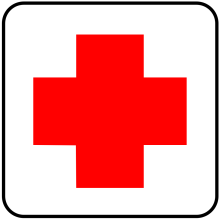 Alberto, 2 mesi
Distrofico, Pallido
Distensione addominale 
Meno reattivo 
Peso 3830 g
Calo del 9%
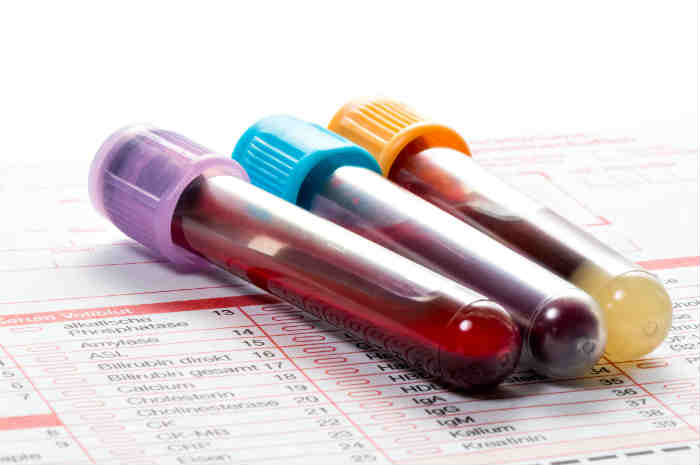 Anemia moderata
 Leucocitosi neutrofila
 Piastrinosi lieve
 Acidosi metabolica 
 Metaemoglobinemia aumentata
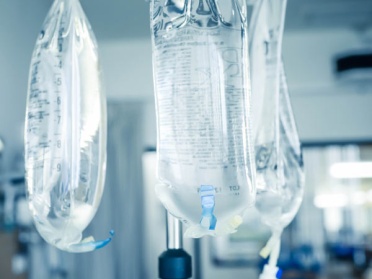 Reidratazione endovenosa
Alberto, 2 mesi
Scarsa crescita ponderale dopo il 1°mese
< 5 g/die
Vomito e Diarrea comparsi 
dopo l’avvio della Formula 1
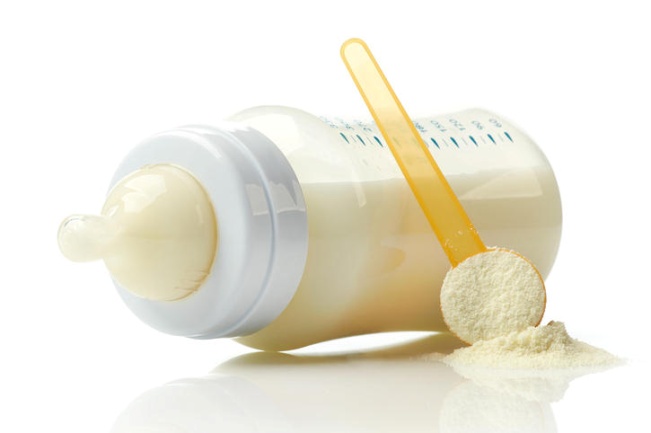 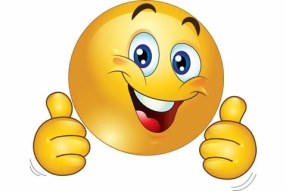 Disidratazione e Malnutrizione
Sospesa l’alimentazione orale 
Avviata Nutrizione Parenterale
?
FPIES
Scomparsa del vomito e delle scariche…
Ripresa l’alimentazione con FORMULA IDROLISATA
Food Protein Induced Enterocolitis Syndrome 
(FPIES)
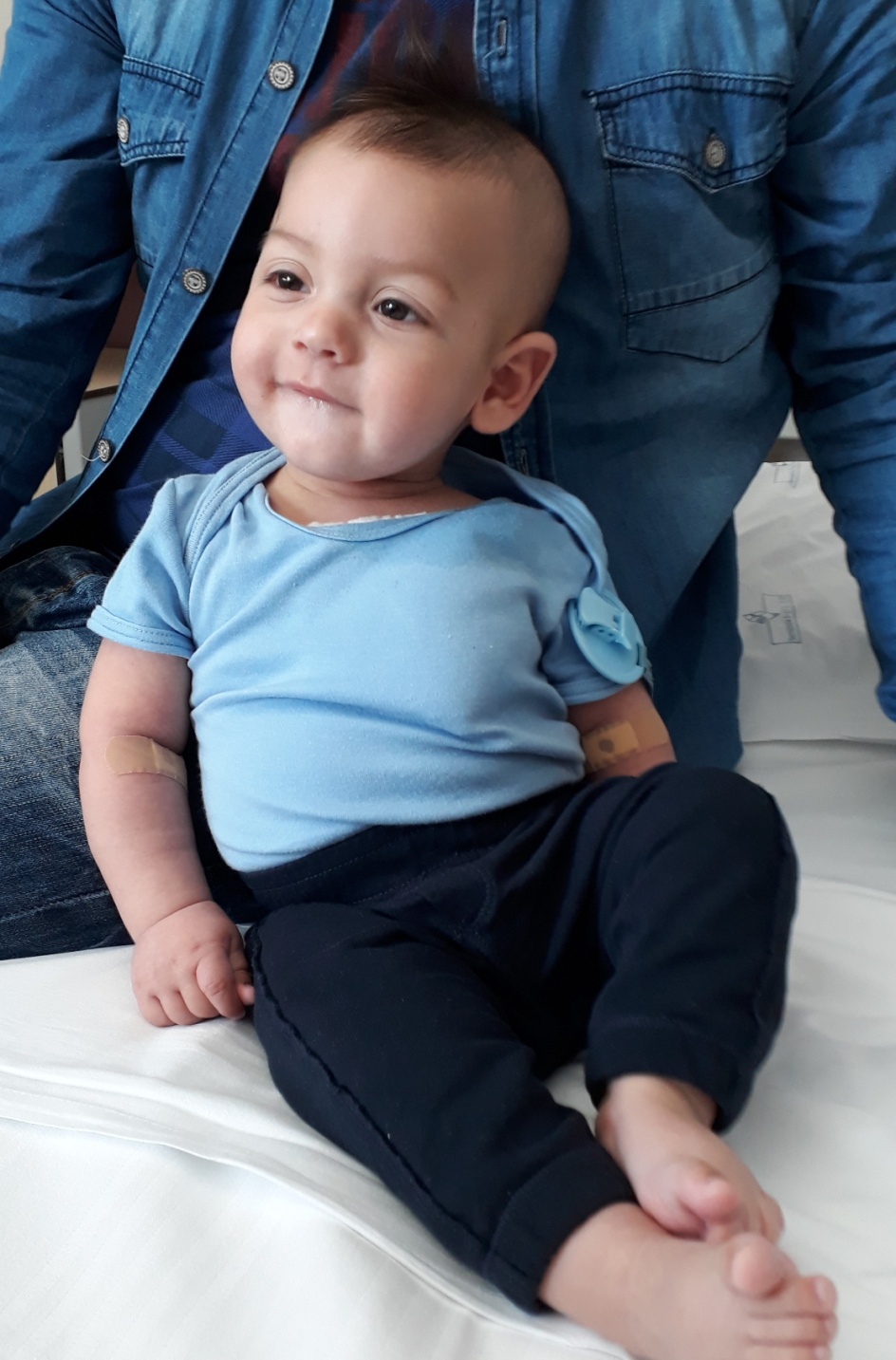 Esiste la FPIES Cronica
PENSACI
Sintomi subdoli, persistenti 
che sfociano 
in una scarsa crescita
Se avvio del latte di formula precocemente
[Speaker Notes: forma di allergia alimentare non IgE-mediata che nella sua forma più classica insorge acutamente]